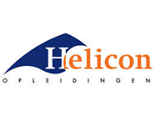 1920_MLO_4_Promotieplan
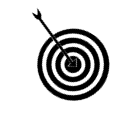 Leerdoelen
Na het maken van dit leerarrangement kun je op basis van de missie en visie een promotieplan opstellen die aansluit bij de wensen van de bezoekers van het ‘Verhalen Café’
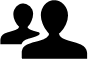 Samenwerken                                    
Plaats je product op het Leerplatform en vraag om feedback.
Bekijk leerproducten van anderen in hun portfolio en geef feedback.
Verbeter je leerproduct en plaats versie 2
Versie 1: 30 september 2019
Versie 2: 21 oktober 2019
Leerproduct			
Een promotieplan met daarin minimaal:
Missie en visie
De marketingmix
Doelgroepomschrijving
Doelstelling
Een communicatiemiddel volgens het AIDA model (bijv. een poster) met daarin minimaal verwerkt:
Een logo voor het Verhalen Café
Een slogan voor het Verhalen Café
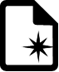 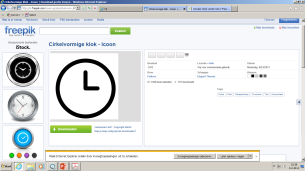 Bijeenkomsten		
Les AIDA model
Les missie, visie
Les introductie LA Promotieplan
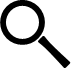 Bronnen
Het Leerplatform
https://www.canva.com
Het perfecte logo
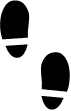 Leerpad			
Je werkt in het groepje van het Verhalen Café. 
Schrijf uit wat de missie van het Verhalen Café.
Schrijf uit wat de visie is van het Verhalen Café. 
Omschrijf de marketingmix voor het Verhalen Café
Omschrijf de doelgroep
Kies een communicatiemiddel waarbij:
Je het AIDA model verwerkt
Aansluit bij de missie, visie en doelgroep
Een logo van het Verhalen Café
Een slogan van het Verhalen Café
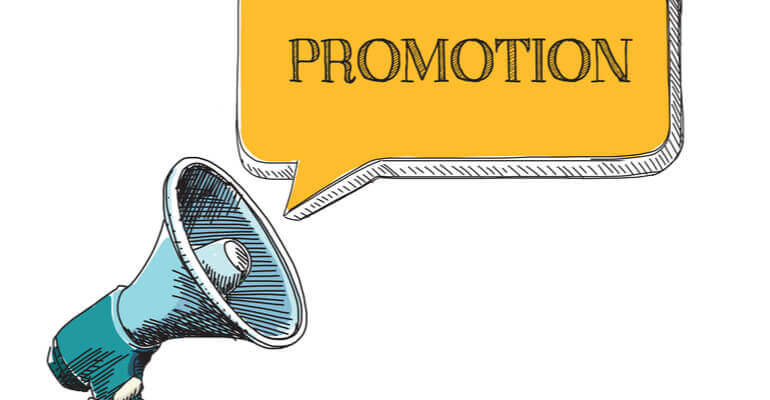